Mrs. Land
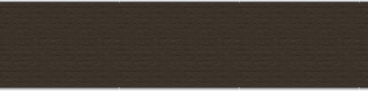 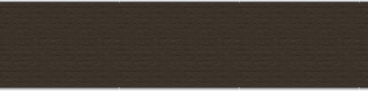 5th Grade
BLOCK 1 – Math, Science, Social Studies
Welcome to 2023-2024 Curriculum Night
welcome video
All About Me
Home:
Education/Career:
I have a BBA in Economics from Georgia State & an MBA from Georgia Tech.
I worked in marketing in the corporate world for 10 years.
Then, I went back to school to earn my  Master’s Certification in Elementary Education at Mercer. I am also gifted certified.
This is my 27th year of teaching, and I’ve taught over 1,500 5th graders!!!!!
I’ve been married for 30 years.
Mike and I are both Atlanta natives, and we live in the Tucker/Stone Mountain area.
My husband also teaches in Fulton County!  He is a PE teacher at Mimosa Elementary in Roswell.
Our favorite things are dogs, reading, cooking, and trying new restaurants. We love college sports but have different loyalties…I wear gold and Mike wears the dreaded red and black!
Home/School Communication
PawPrints Community Newsletter
This is a vital school information source
Emailed to all families every Friday

School Messenger Blasts & Web Page
Communicate timely messages to targeted audiences
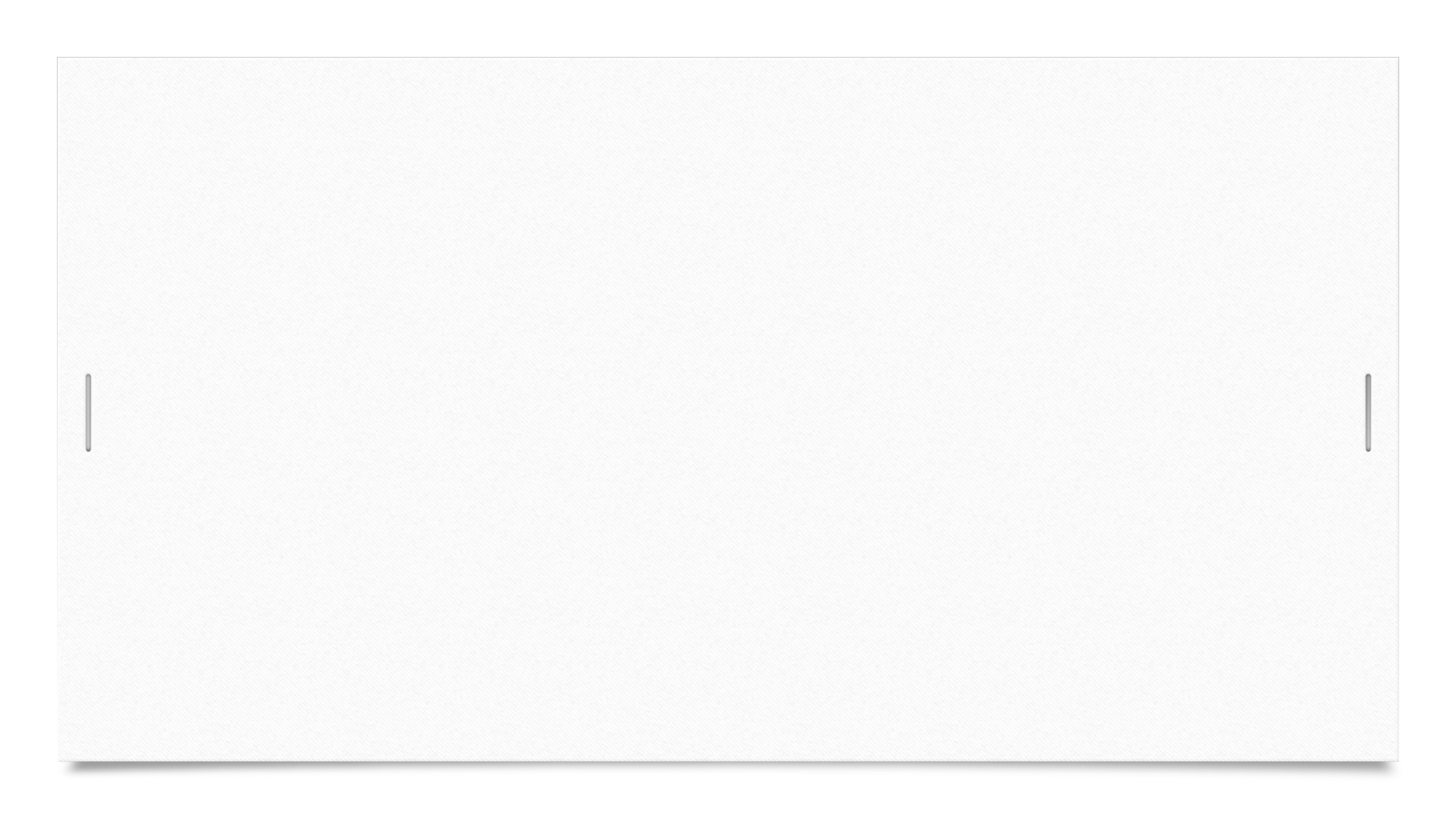 Student/Teacher Communication
Announcements and homework are on the board
Verbally announced
Instructed to write information in agenda
SBCE website, Staff, Directory 5th Grade: Class Website  http://landsbce.weebly.com/
Land’s Weekly Update emails sent every Friday
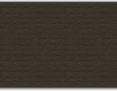 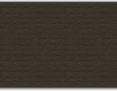 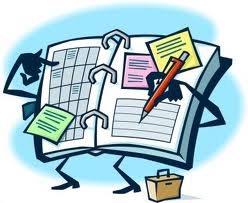 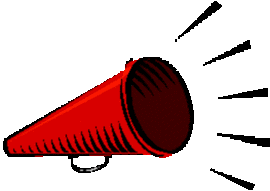 Expectations & Procedures
Expectations: BE S.M.A.R.T.
Say please and thank you!
Make friends and be thoughtful!
Arrive on time, prepared, and ready to learn!
Respect yourself and others!
Try your best!
Procedure: 
Read and follow “Classroom Directions” displayed on the screen
Restroom with teacher’s permission
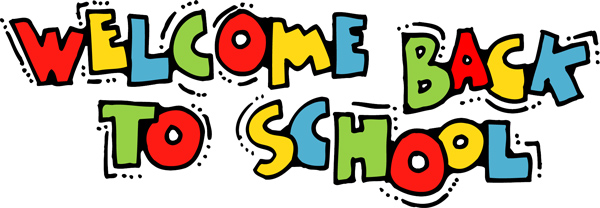 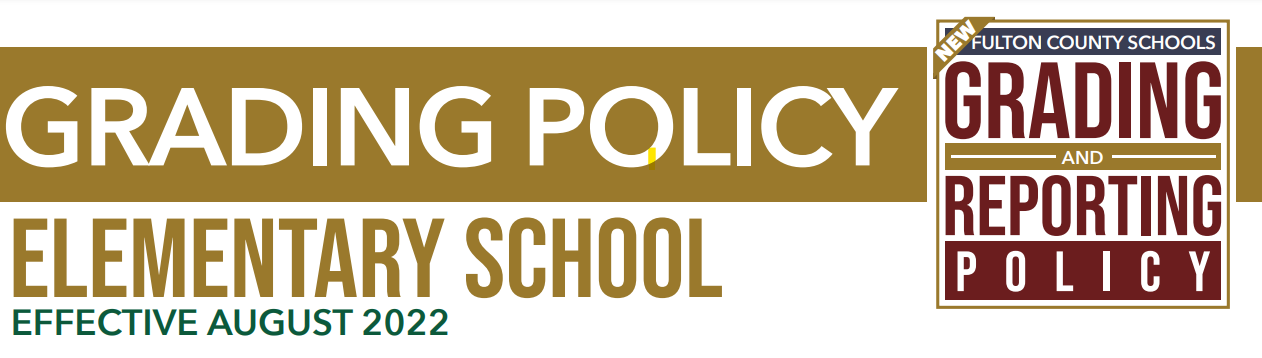 [Speaker Notes: The Fulton County Board of Education reviewed and revised the grading and reporting policy to ensure alignment and equality district-wide. The updated policy went into effect last August for all Fulton County schools.]
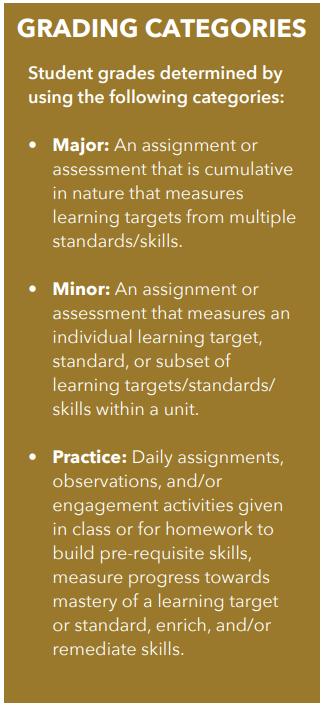 Grade calculation
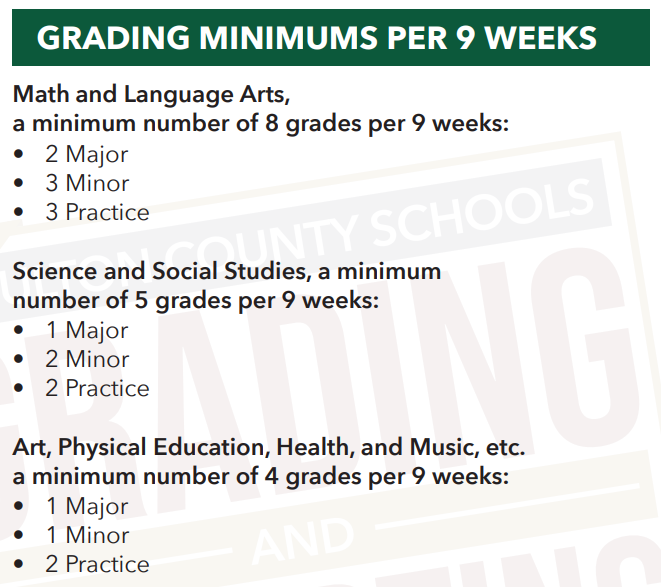 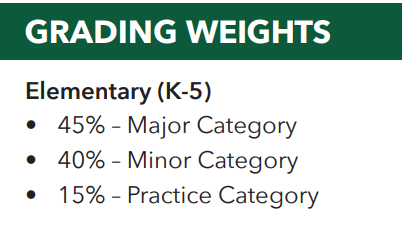 [Speaker Notes: Student grades are determined by a combination of major, minor, and practice assignment grades. Major assignment are weighted the most because they are cumulative in nature (think test), while minor assignments measure only a single or small set of concepts (think quiz). Practice assignments are the daily classwork students complete. The established grading minimums ensure students have ample opportunities to show their progress over time.]
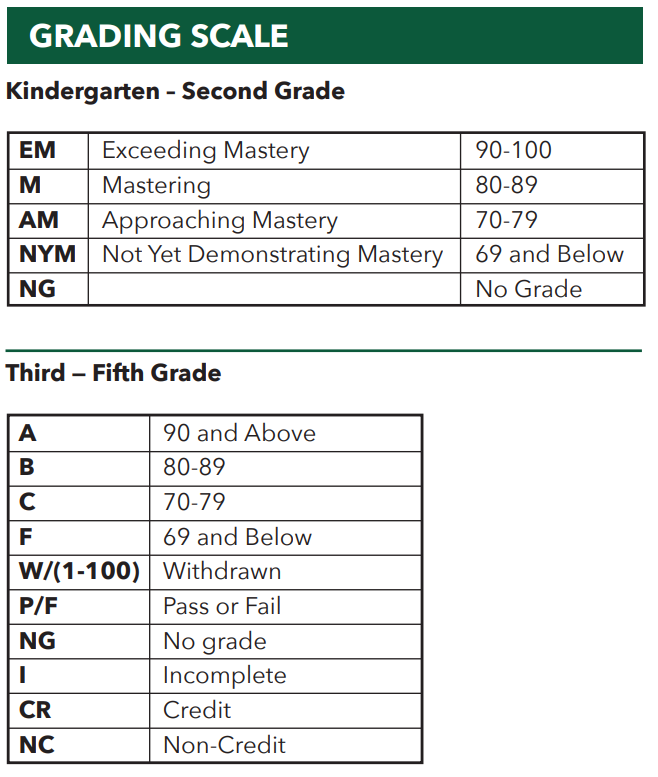 Grading scale
[Speaker Notes: The grading scale differs for K-2 and 3-5.]
NON-ACADEMIC SKILLS?
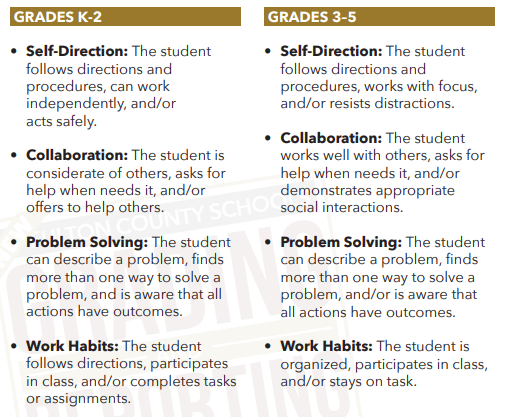 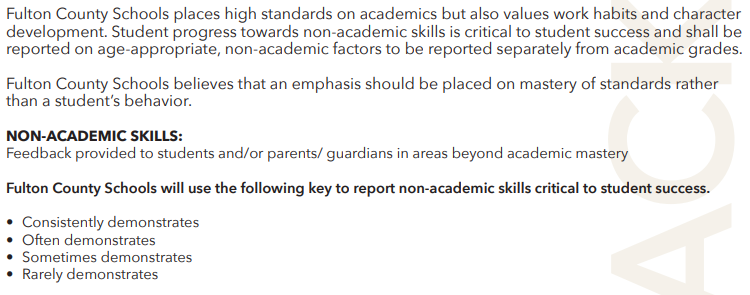 [Speaker Notes: Feedback will be provided every 9 weeks in areas beyond academic mastery. These non-academic skills, focused on work habits and character development, are critical to student success.]
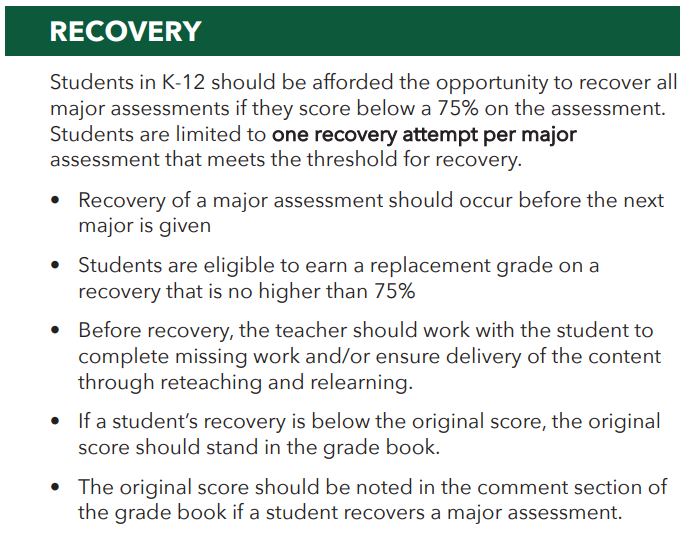 [Speaker Notes: Recovery offers students the opportunity to demonstrate improvement and mastery after reteaching. Let's read through these bullet points to better understand this policy.]
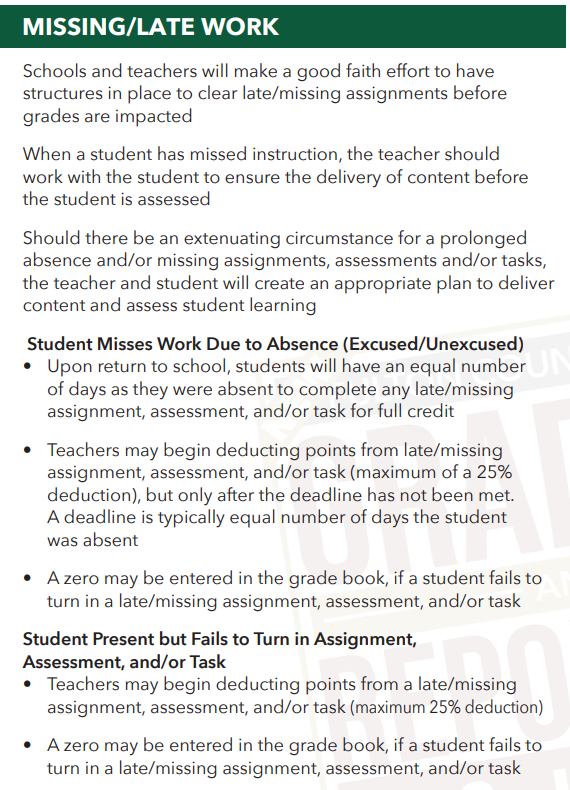 [Speaker Notes: We will always support students in completing missing work. This looks different for students who are absent, and students have an incomplete, missing, or late assignment.]
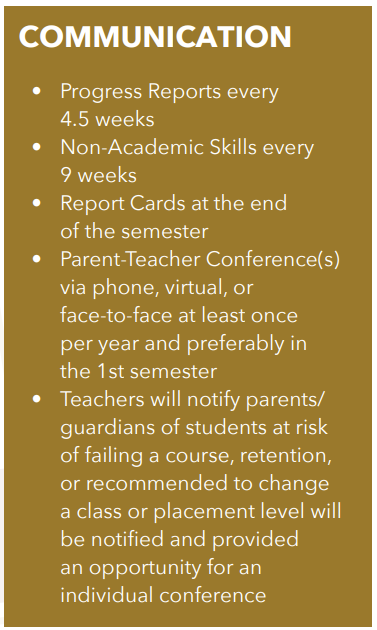 How will grades be communicated?
In between grade reports, student progress can be monitored through the Infinite Campus Parent Portal. Click the image below to set up your account.
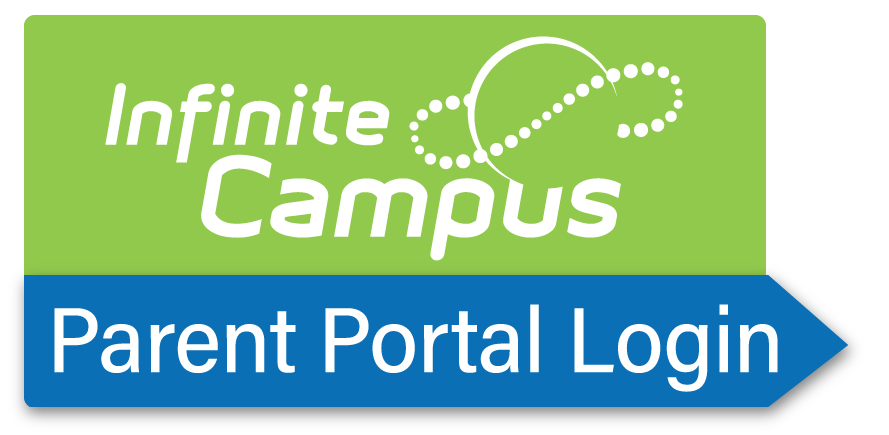 [Speaker Notes: The Infinite Campus Parent Portal allows you to see assignment grades as they are posted, as well progress reports and report cards when they are issued. If you have not yet set up your portal access, I encourage you to click this icon when I send the presentation out to get yourself ready to go.]
WHERE CAN I FIND more information?
fultonschools.org/gradingandreporting
Infographics by school level (elementary, middle, high) and topic
Answers to Frequently Asked Questions

All documents are available in:
English
Hindi
Korean
Chinese
Spanish
Please reach out if we can assist with another language.
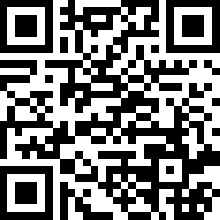 [Speaker Notes: You can find all of the grading information shared today on the Fulton County website.]
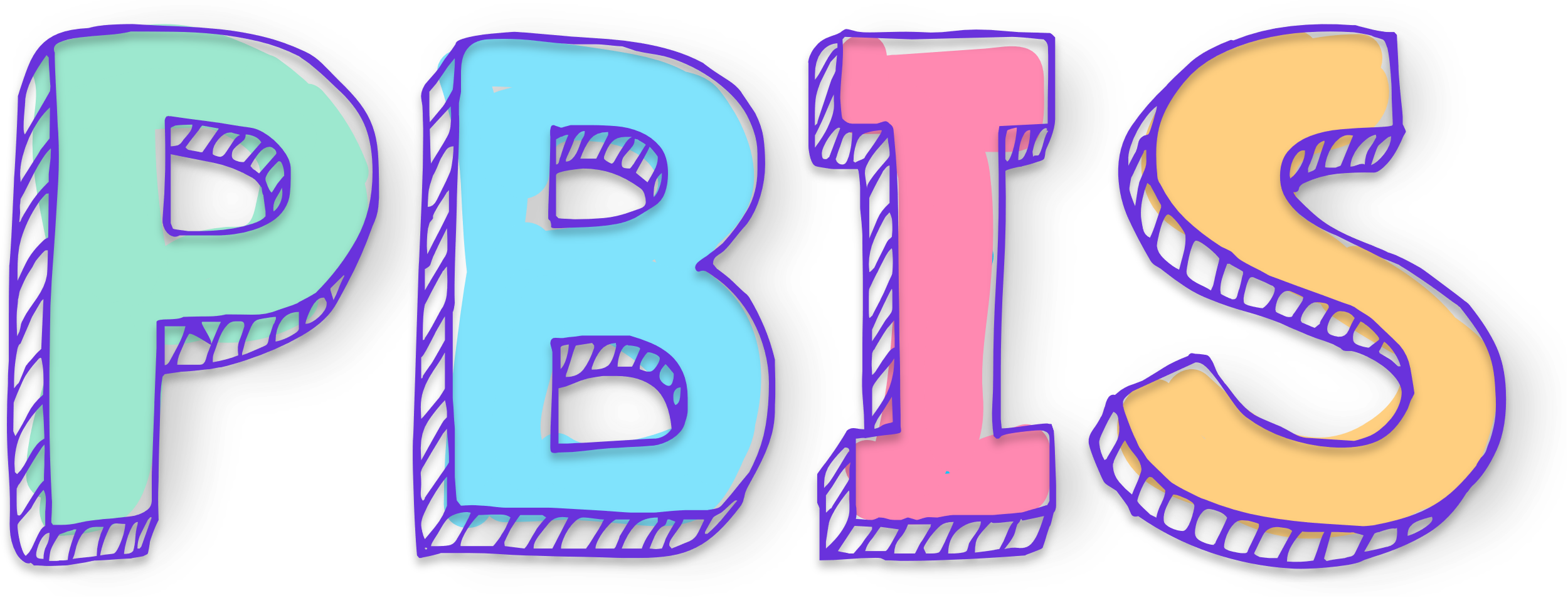 POSITIVE BEHAVIOR INTERVENTION & SUPPORTs
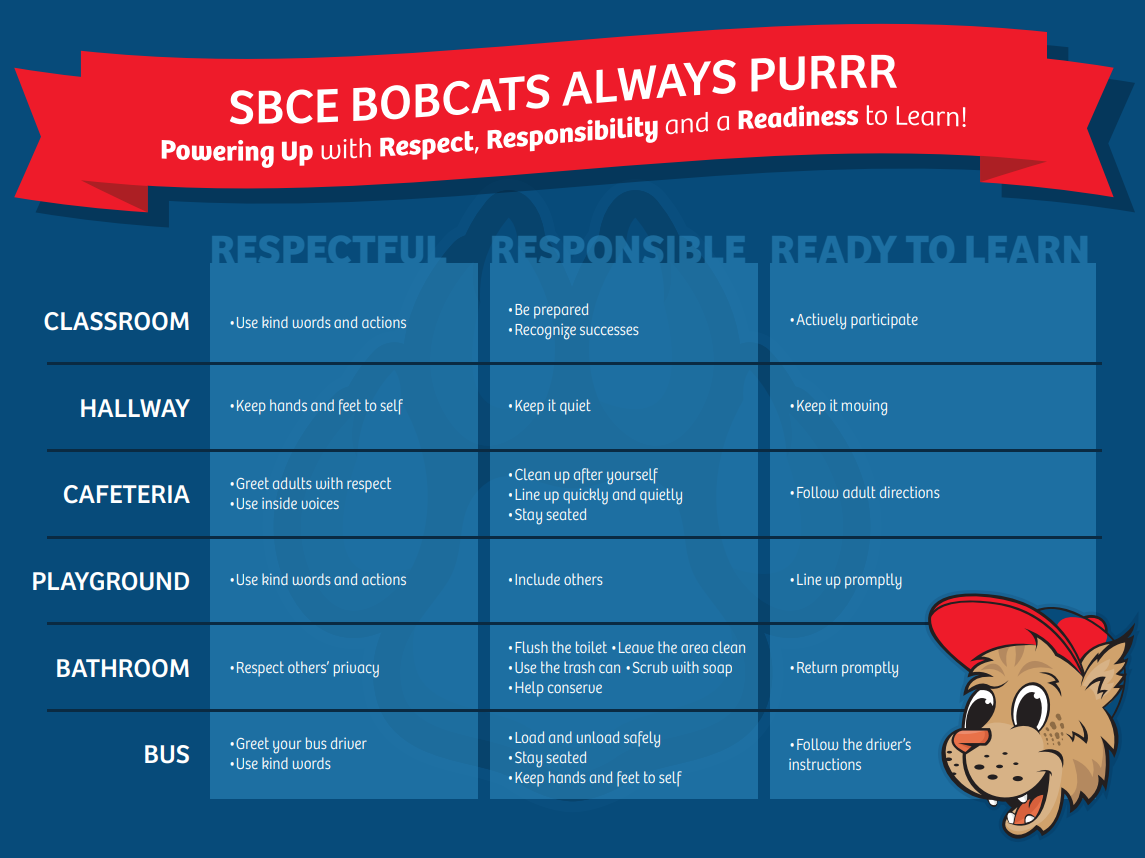 What is pbis?
PBIS is an evidence-based, data-driven framework proven to reduce disciplinary incidents, increase a school’s sense of safety, and support improved academic outcomes.
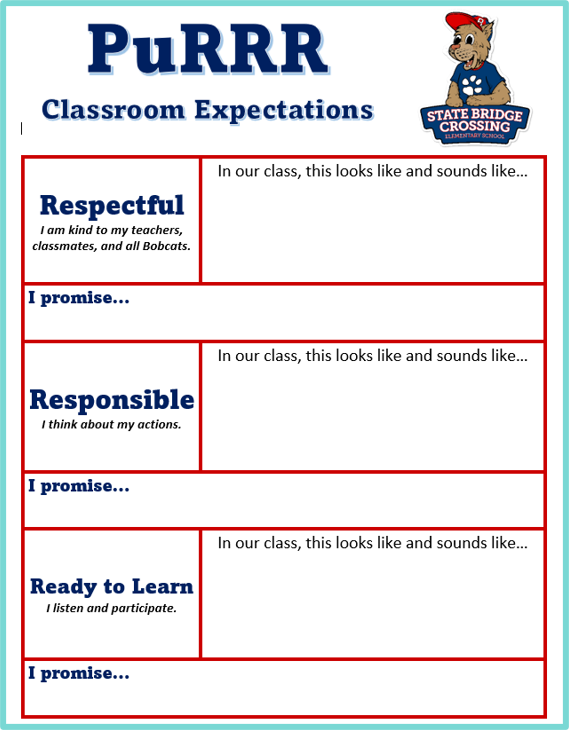 How do we teach PBIS expectations?
Students worked together to determine what 
Respectful
Responsible
Ready to Learn 
behavior LOOKS and SOUNDS like.

We then, as a class, created
‘I promise….’ statements 
to help us remember how to display the best Bobcat behavior we can while at school.
Class Store
Student & class recognition
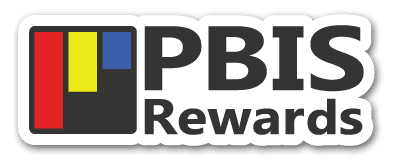 PawMart
Students and classes are rewarded and recognized for strong Bobcat behavior.
PURRR Points
Class Store
PawMart School Store
Hallway Heroes
Golden Spoon


Your child can access his or her PURRR Points via the PBIS Rewards icon in Classlink. Parents, be sure to add to the app to your phone, too!
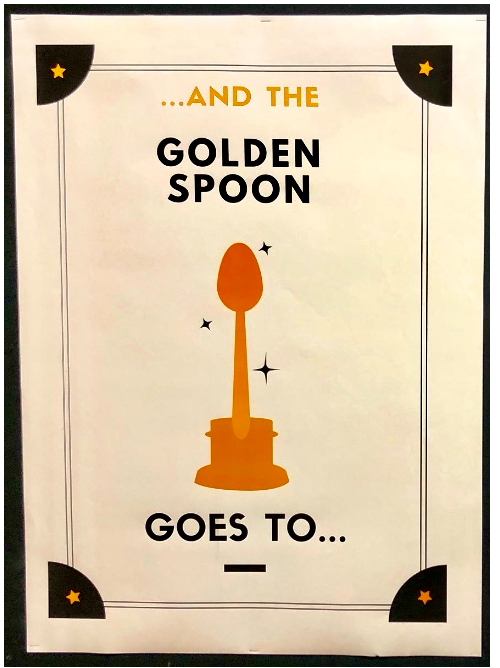 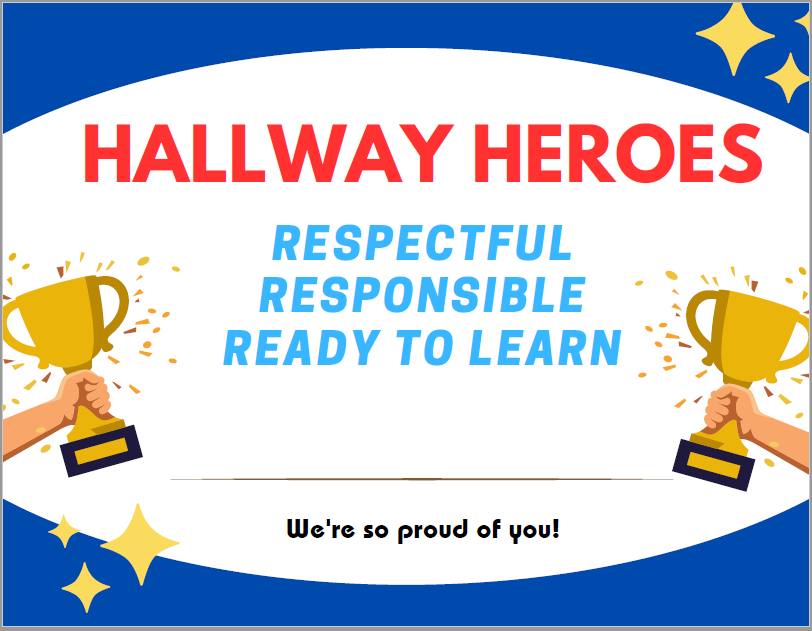 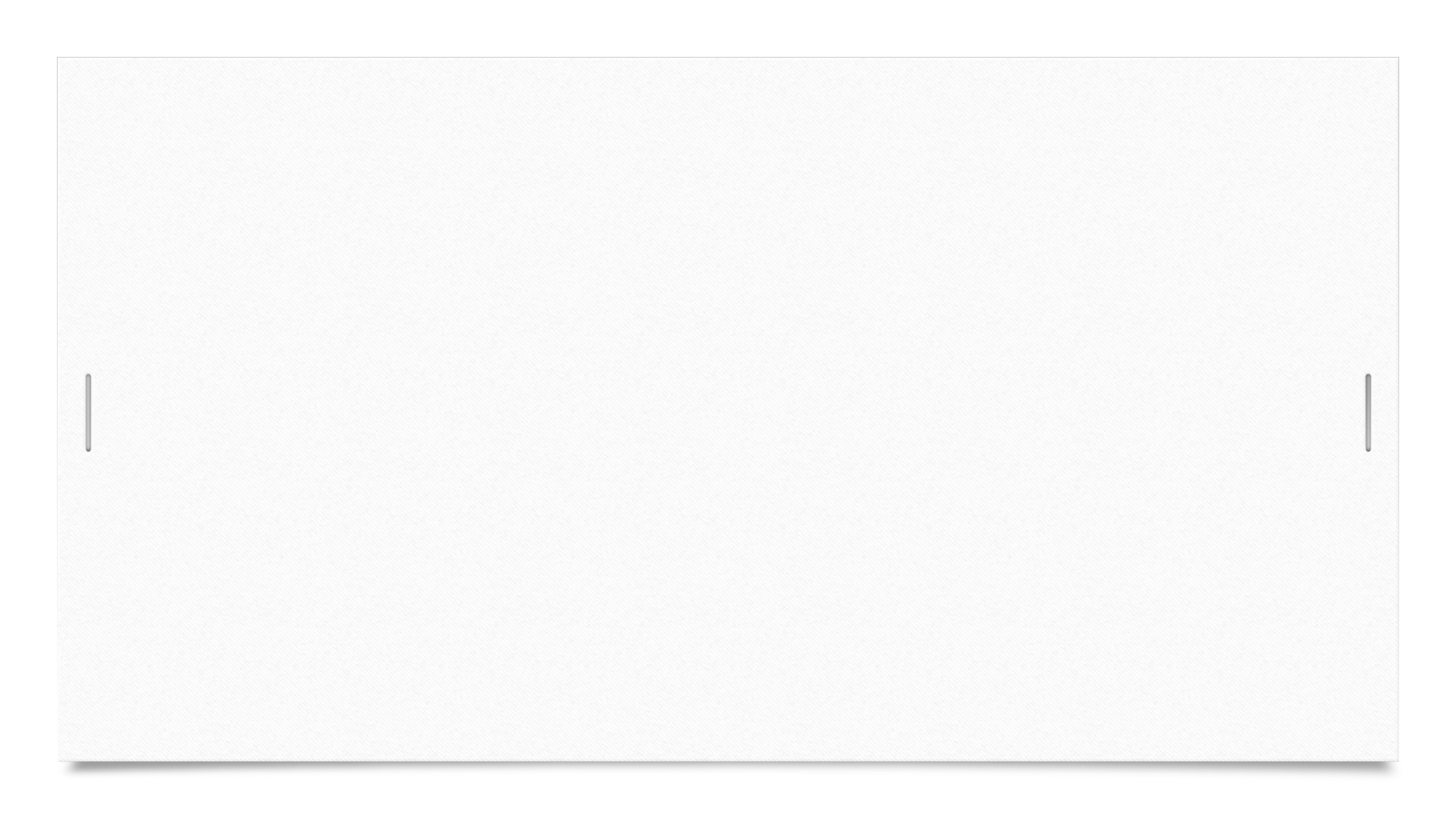 Routines
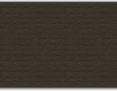 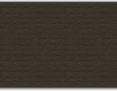 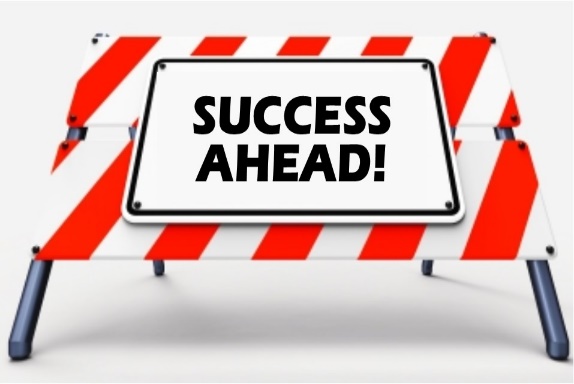 Student Success
At School
At Home
Practice math daily (Knowledge of multiplication tables is critical to success.)
Review graded papers
Get plenty of sleep
Study for tests & quizzes
Complete homework assignments
Functional use of technology
Keyboarding 
Save and open documents
Be at school unless sick
Be on time and avoid early dismissal is possible
Pay attention and remain on task
Ask questions!!!!
Use resources for help - notes, handouts, peer, teacher
Try your best!
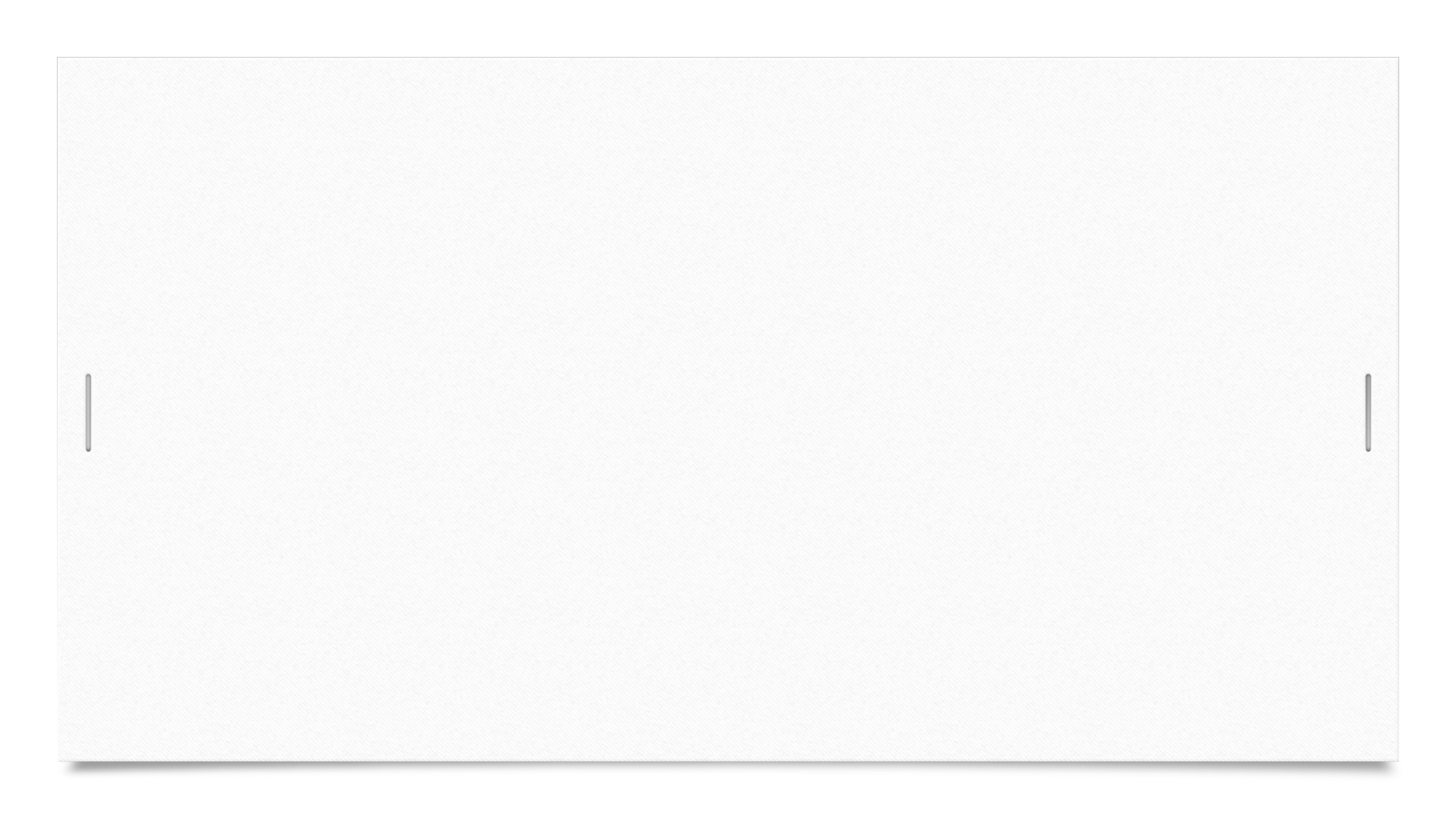 Student Responsibilities at Home
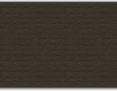 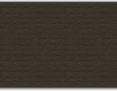 [Speaker Notes: Friday learning is as important as any other day in the week.  Everyone is excited that it is Friday, but we still need to be focused.  If students are not following directions, and as a result do not complete their classwork, then there could be HW on the weekend.  No one wants to do school work on a weekend, even teachers, so please remind your child to follow directions everyday.]
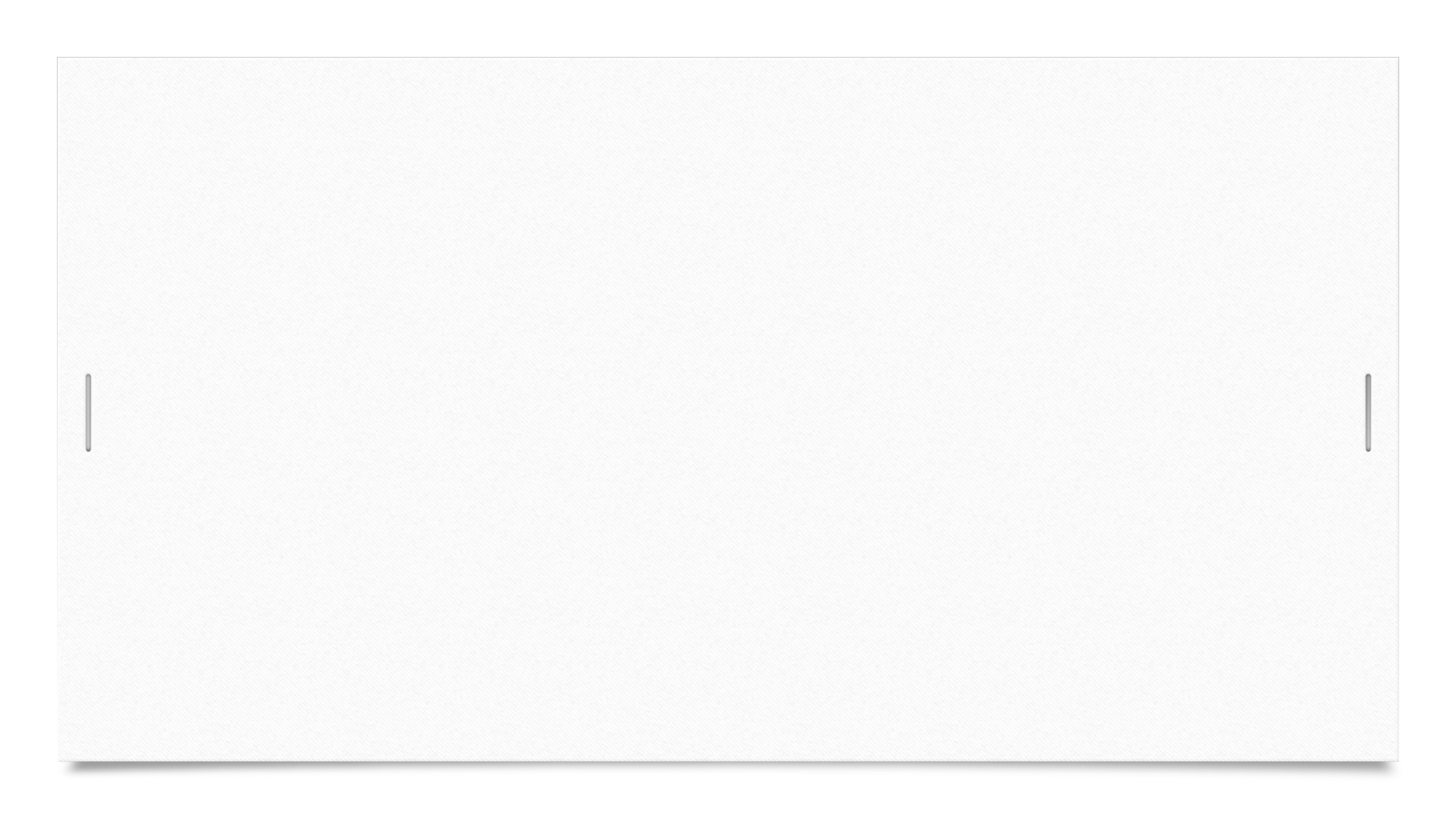 Math
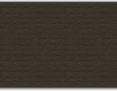 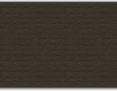 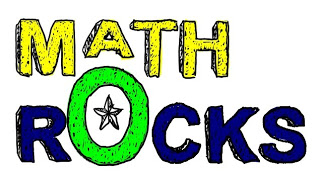 [Speaker Notes: Friday learning is as important as any other day in the week.  Everyone is excited that it is Friday, but we still need to be focused.  If students are not following directions, and as a result do not complete their classwork, then there could be HW on the weekend.  No one wants to do school work on a weekend, even teachers, so please remind your child to follow directions everyday.]
On/Enhanced 5th Grade Math
Unit 1: Investigating volume of solid figuresUnit 2: Building conceptual understanding of place value using measurement and data reasoningUnit 3: Building conceptual understanding of multiplication and division with whole numbersUnit 4: Building fraction understandingUnit 5: Making sense of fraction multiplication and divisionUnit 6: Extending place value and working with decimals to solve problemsUnit 7: Exploring geometry and the coordinate planeUnit 8: Culminating capstone unit
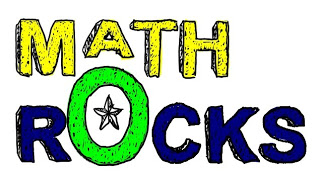 FCS Enhanced Mathematics
A Fulton County Board initiative that provides all students with the opportunity to take Algebra in Grade 8.
The Fulton County Board of Education is committed to the district’s Strategic Plan goal of preparing all students to graduate ready to pursue and succeed on their chosen path. To ensure that students have multiple paths open to them, taking Algebra I prior to 9th grade provides opportunities for enrollment in higher level math courses in high school. 

With the roll-out of the new state math standards and state course pathways, Fulton County is enhancing on-grade level curriculum to include key standards from the next grade level that will build a solid foundation for Algebra in Grade 8. These standards are interwoven with grade level content to ensure a logical progression for conceptual understanding.
Additional Skills for Grade 5 Enhanced
Solve one-step equations and inequalities involving variables when values for the variables are given. Determine whether an equation and inequality involving a variable is true or false for a given value of the variable. 
Explain the concept of a ratio, represent ratios, and use ratio language to describe a relationship between two quantities.
Determine greatest common factors and least common multiples using a variety of strategies to make sense of applicable problems.
Explore area as a measurable attribute of triangles, quadrilaterals, and other polygons conceptually by composing or decomposing into rectangles, triangles, and other shapes. Find the area of these geometric figures to solve problems.
Multiple and divide any combination of whole numbers, fractions, and mixed numbers using a student-selected strategy. Interpret products and quotients of fractions and solve word problems.
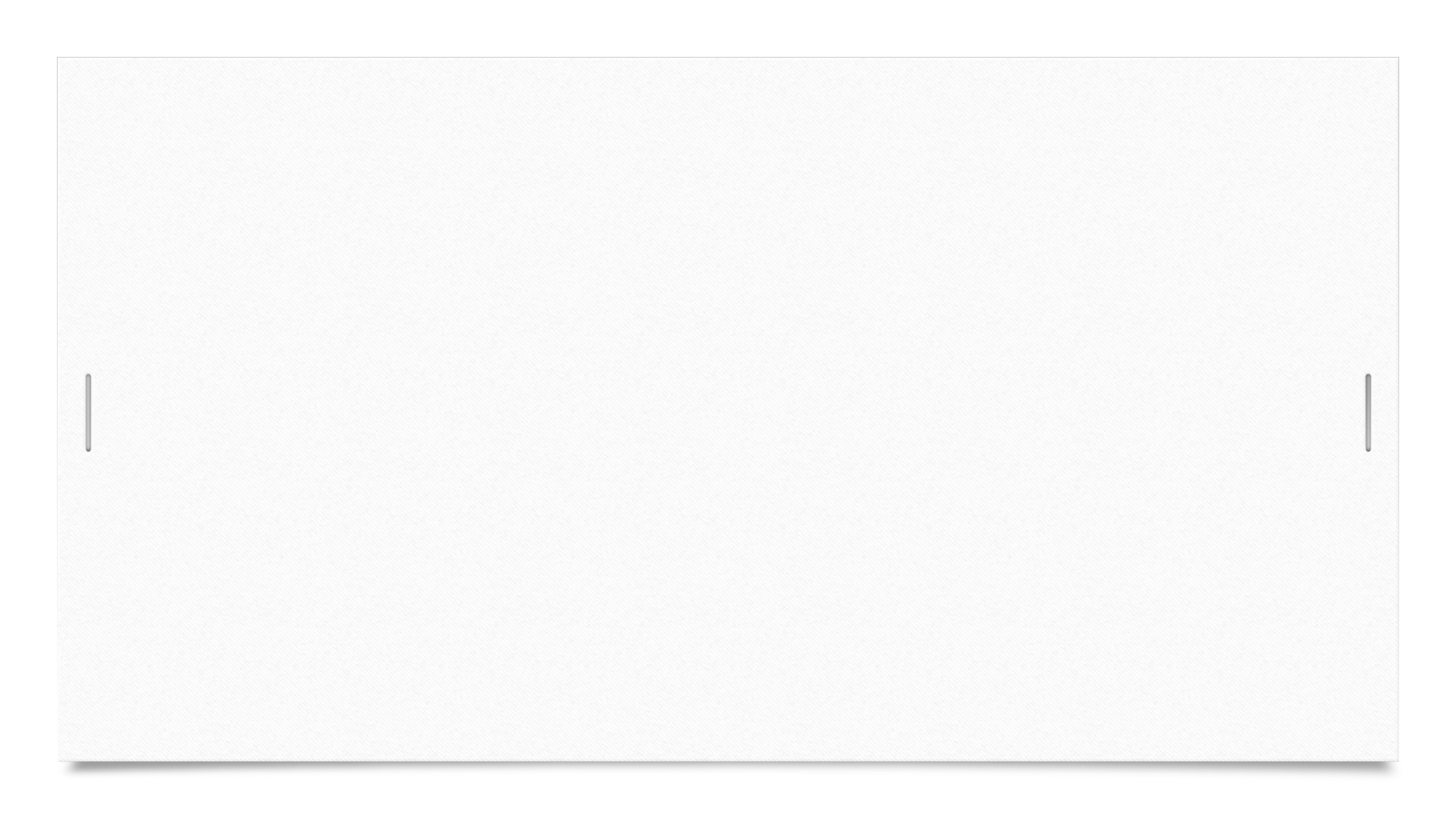 Science
Below are the topics for 5th grade:
Electricity and Magnetism
Cells & Microorganisms
Constructive and Destructive Forces
Chemical and Physical Changes
Classification, Plants & Animals from Different Regions; Genetics
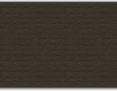 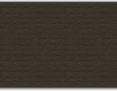 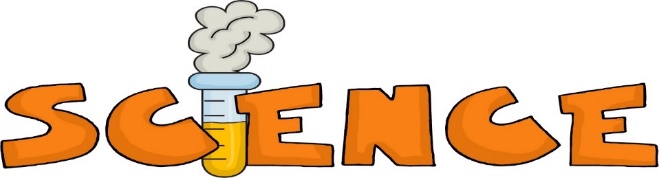 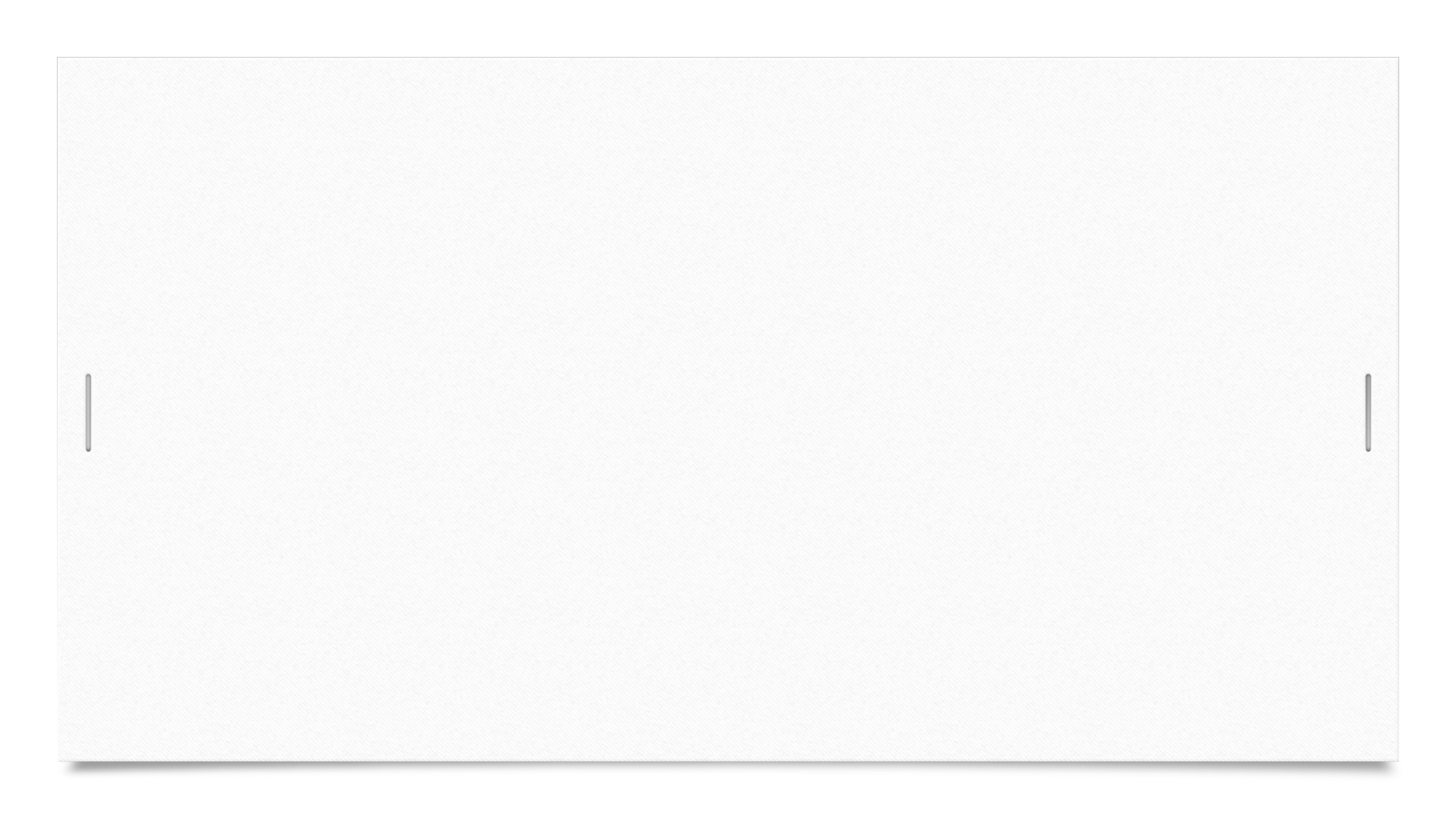 Social Studies
Below are the topics for 5th grade:
Turn of the Century
World War I
The Great Depression
World War II
The Cold War
America Since 1975
Personal Finance
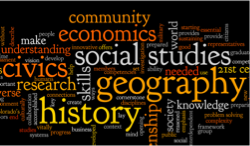 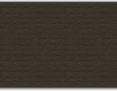 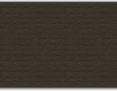 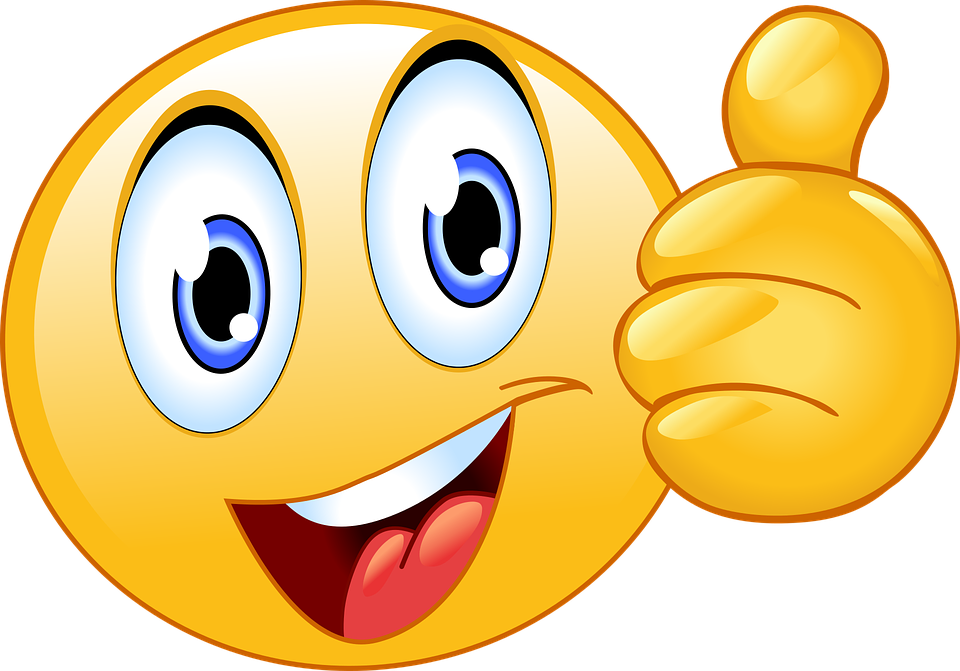 THANK YOU
For taking the time out of your evening to attend curriculum night 2023-2024. Write any questions you have on an index card or send an email.  It is now time to switch to your child’s Block 2 teacher.
Mrs. Land
5th Grade
 Block 2 - Math, Science, Social Studies
All About Me
Home:
Education/Career:
I have a BBA in Economics from Georgia State & an MBA from Georgia Tech.
I worked in marketing in the corporate world for 10 years.
Then, I went back to school to earn my  Master’s Certification in Elementary Education at Mercer. I am also gifted certified.
This is my 27th year of teaching, and I’ve taught over 1,500 5th graders!!!!!
I’ve been married for 30 years.
Mike and I are both Atlanta natives, and we live in the Tucker/Stone Mountain area.
My husband also teaches in Fulton County!  He is a PE teacher at Mimosa Elementary in Roswell.
Our favorite things are dogs, reading, cooking, and trying new restaurants. We love college sports but have different loyalties…I wear gold and Mike wears the dreaded red and black!
Student/Teacher Communication
Announcements and homework are on the board
Verbally announced
Instructed to write information in agenda
SBCE website, Staff, Directory 5th Grade: Class Website  http://landsbce.weebly.com/
Land’s Weekly Update emails sent every Friday
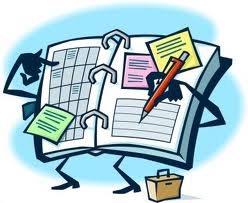 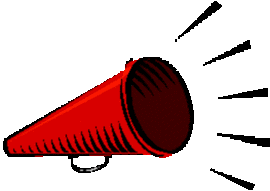 Home/School Communication
PawPrints Community Newsletter
This is a vital school information source
Emailed to all families every Friday

School Messenger Blasts
Updated each Friday to communicate timely messages
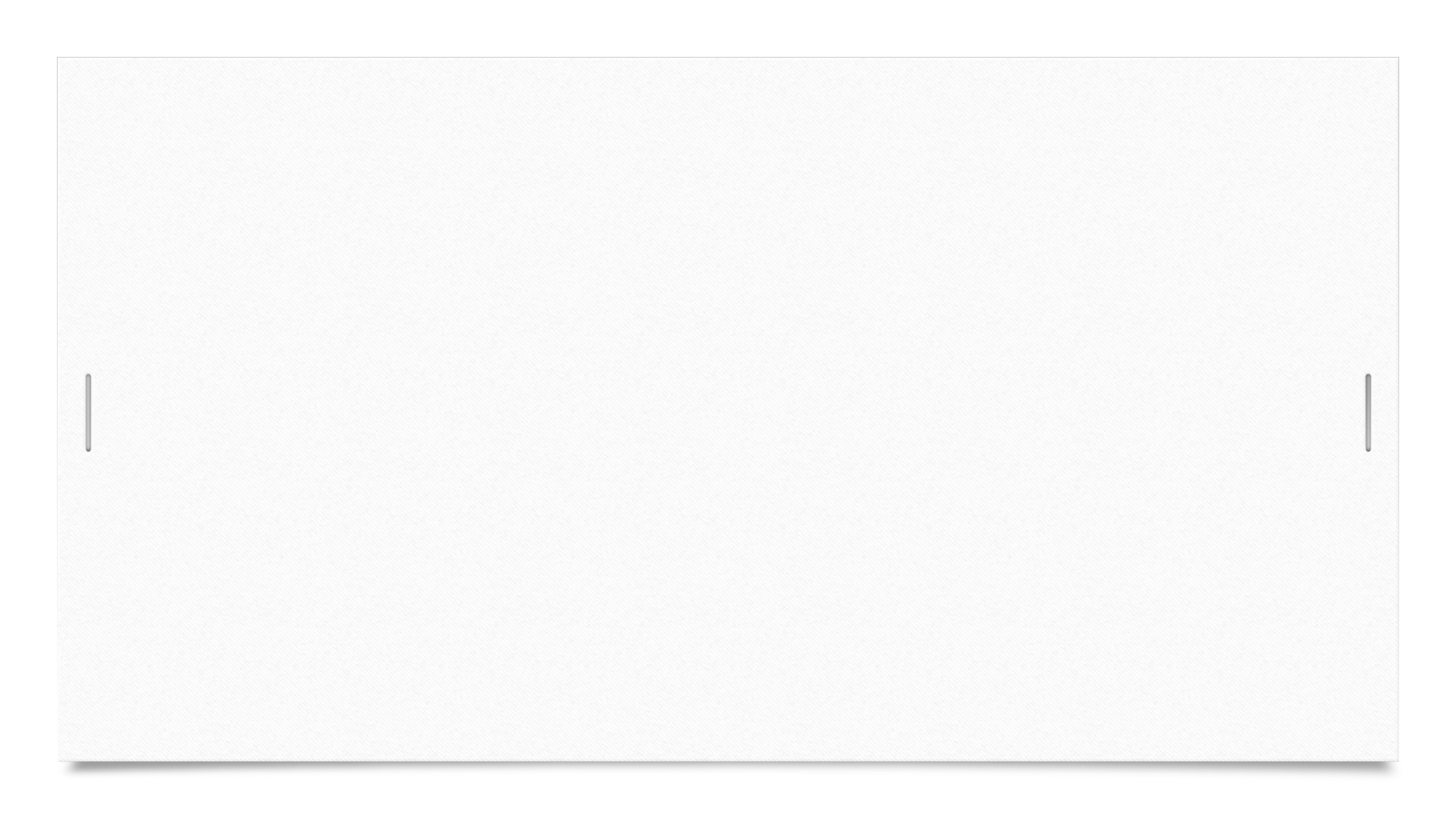 Routines
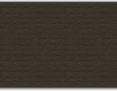 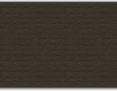 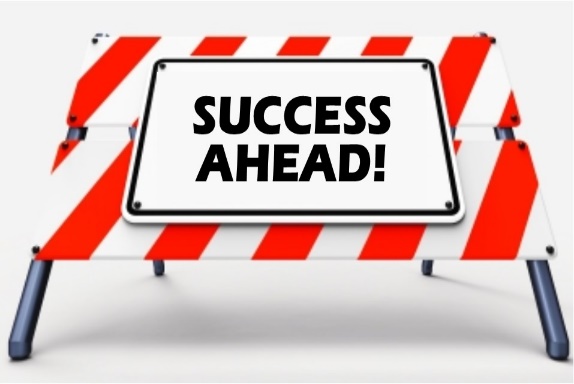 Student Success
At School
At Home
Practice math daily (Knowledge of multiplication tables is critical to success.)
Review graded papers
Get plenty of sleep
Study for tests & quizzes
Complete homework assignments
Functional use of technology
Keyboarding 
Save and open documents
Be at school unless sick
Be on time and avoid early dismissal is possible
Pay attention and remain on task
Ask questions!!!!
Use resources for help - notes, handouts, peer, teacher
Try your best!
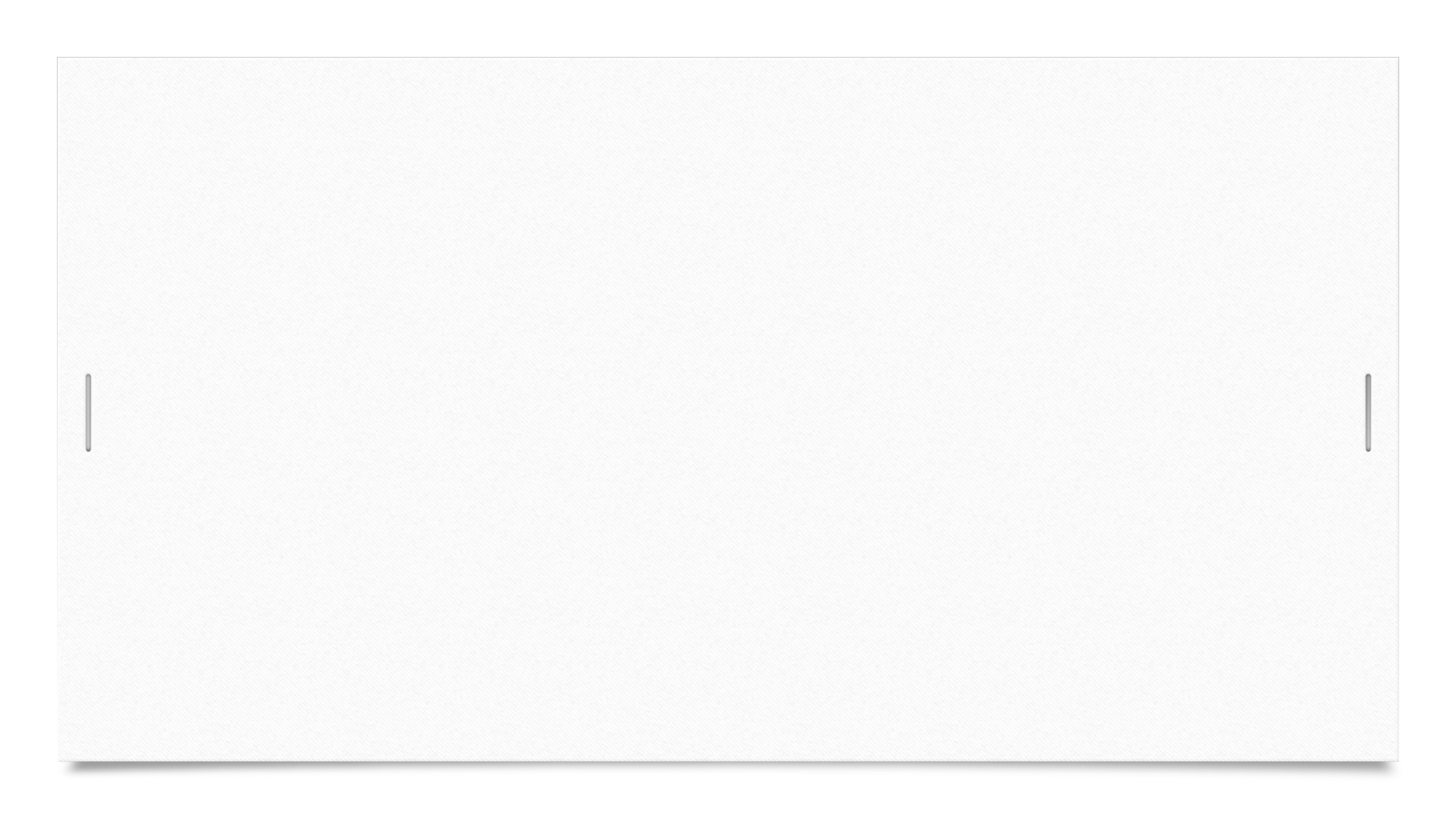 Student Responsibilities at Home
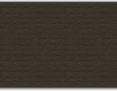 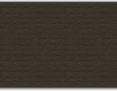 [Speaker Notes: Friday learning is as important as any other day in the week.  Everyone is excited that it is Friday, but we still need to be focused.  If students are not following directions, and as a result do not complete their classwork, then there could be HW on the weekend.  No one wants to do school work on a weekend, even teachers, so please remind your child to follow directions everyday.]
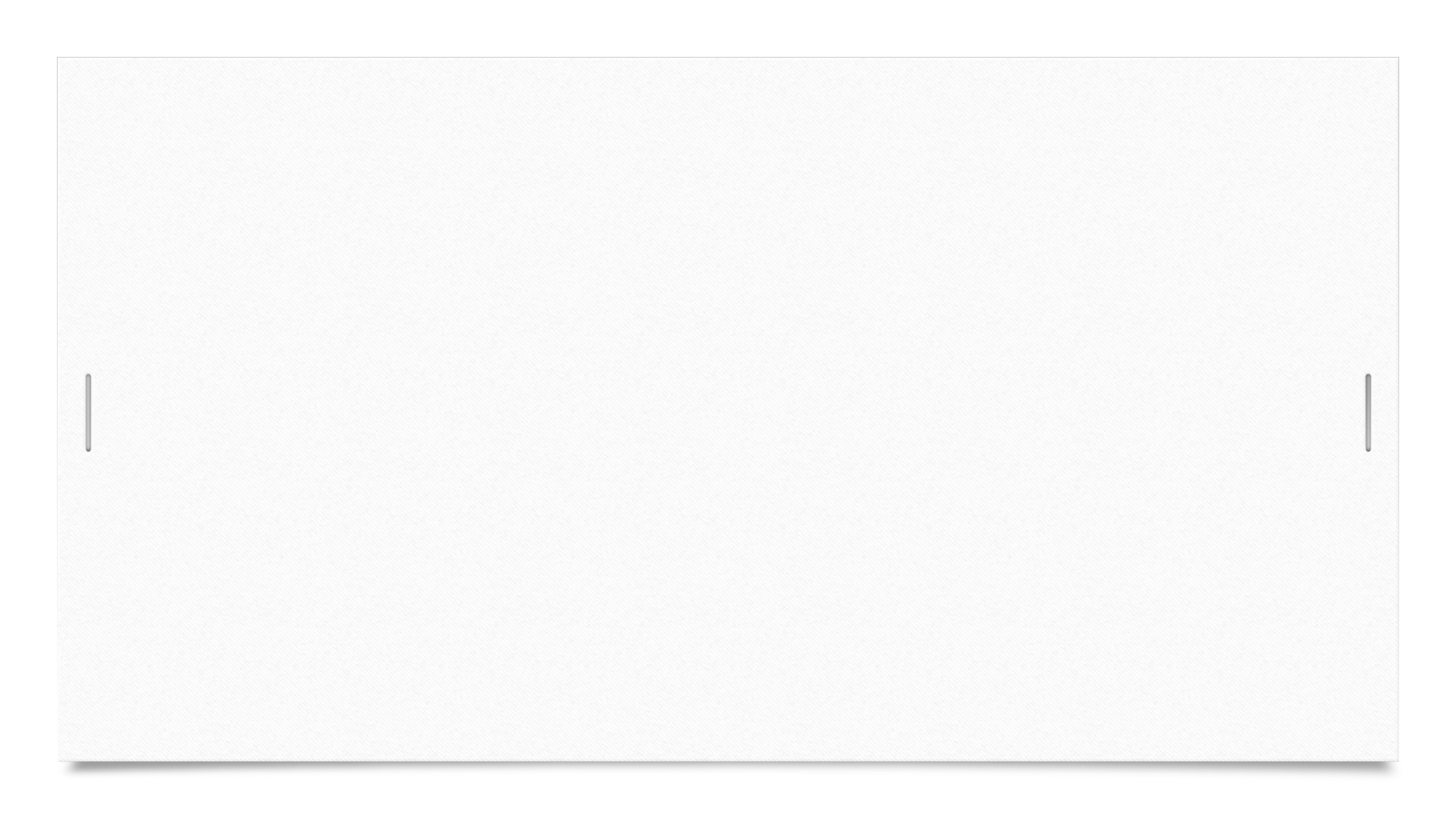 Math
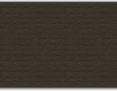 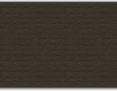 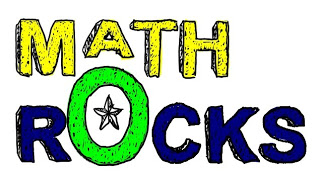 [Speaker Notes: Friday learning is as important as any other day in the week.  Everyone is excited that it is Friday, but we still need to be focused.  If students are not following directions, and as a result do not complete their classwork, then there could be HW on the weekend.  No one wants to do school work on a weekend, even teachers, so please remind your child to follow directions everyday.]
On/Enhanced 5th Grade Math
Unit 1: Investigating volume of solid figuresUnit 2: Building conceptual understanding of place value using measurement and data reasoningUnit 3: Building conceptual understanding of multiplication and division with whole numbersUnit 4: Building fraction understandingUnit 5: Making sense of fraction multiplication and divisionUnit 6: Extending place value and working with decimals to solve problemsUnit 7: Exploring geometry and the coordinate planeUnit 8: Culminating capstone unit
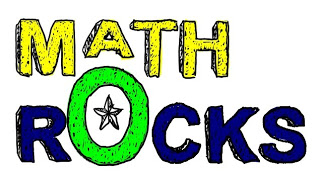 FCS Enhanced Mathematics
A Fulton County Board initiative that provides all students with the opportunity to take Algebra in Grade 8.
The Fulton County Board of Education is committed to the district’s Strategic Plan goal of preparing all students to graduate ready to pursue and succeed on their chosen path. To ensure that students have multiple paths open to them, taking Algebra I prior to 9th grade provides opportunities for enrollment in higher level math courses in high school. 

With the roll-out of the new state math standards and state course pathways, Fulton County is enhancing on-grade level curriculum to include key standards from the next grade level that will build a solid foundation for Algebra in Grade 8. These standards are interwoven with grade level content to ensure a logical progression for conceptual understanding.
Additional Skills for Grade 5 Enhanced
Solve one-step equations and inequalities involving variables when values for the variables are given. Determine whether an equation and inequality involving a variable is true or false for a given value of the variable. 
Explain the concept of a ratio, represent ratios, and use ratio language to describe a relationship between two quantities.
Determine greatest common factors and least common multiples using a variety of strategies to make sense of applicable problems.
Explore area as a measurable attribute of triangles, quadrilaterals, and other polygons conceptually by composing or decomposing into rectangles, triangles, and other shapes. Find the area of these geometric figures to solve problems.
Multiple and divide any combination of whole numbers, fractions, and mixed numbers using a student-selected strategy. Interpret products and quotients of fractions and solve word problems.
Science
Below are the topics for 5th grade:
Electricity and Magnetism
Cells & Microorganisms
Constructive and Destructive Forces
Chemical and Physical Changes
Classification, Plants & Animals from Different Regions; Genetics
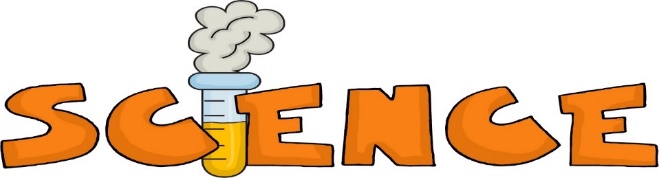 Social Studies
Below are the topics for 5th grade:
Turn of the Century
World War I
The Great Depression
World War II
The Cold War
America Since 1975
Personal Finance
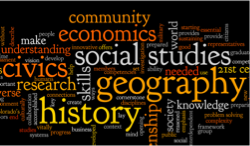 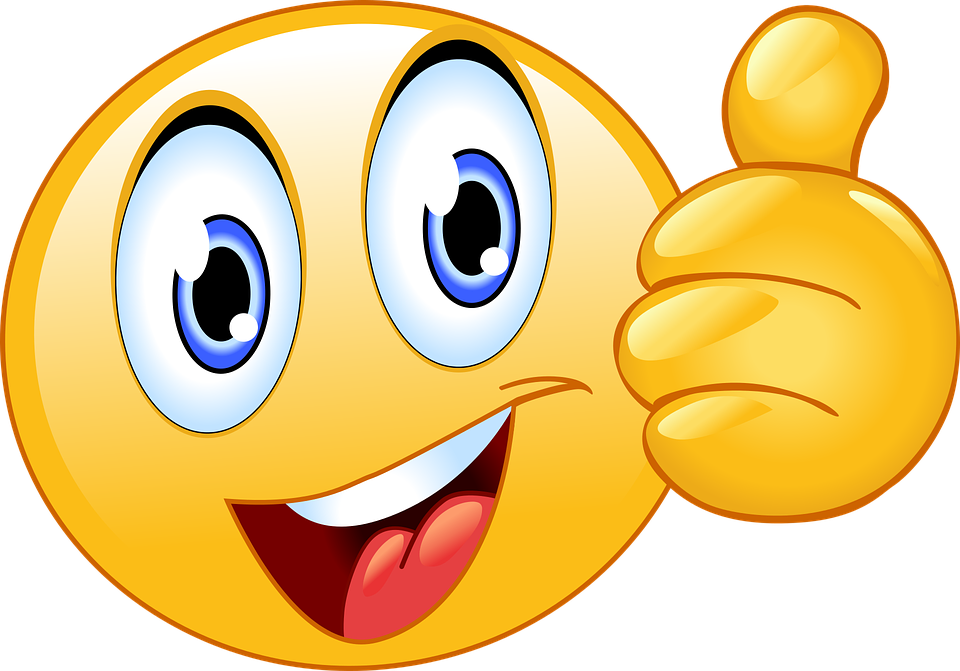 THANK YOU
For taking the time out of your evening to attend curriculum night 2023-2024. Write any questions you have on an index card or send an email.